Circulaire economie
Leerjaar 2 – periode 3
De community verbonden
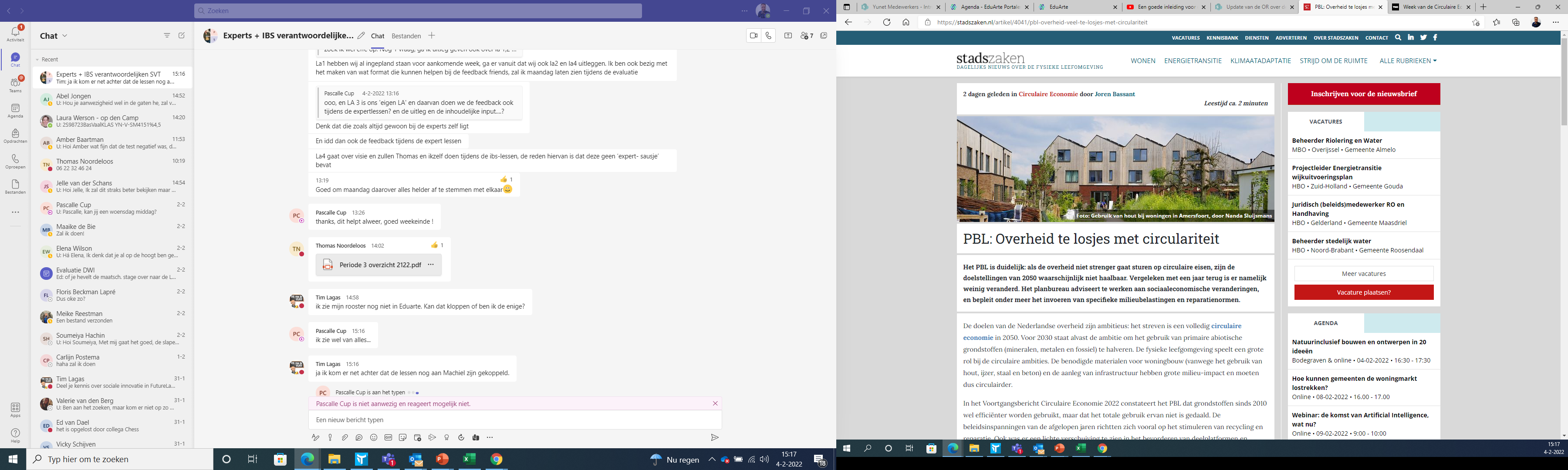 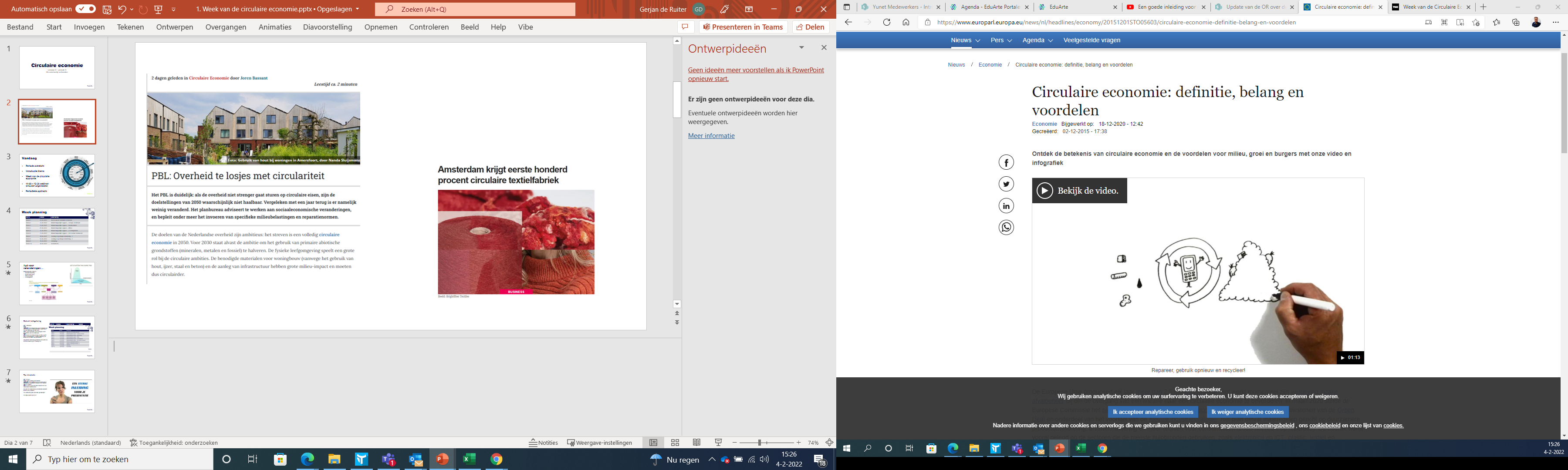 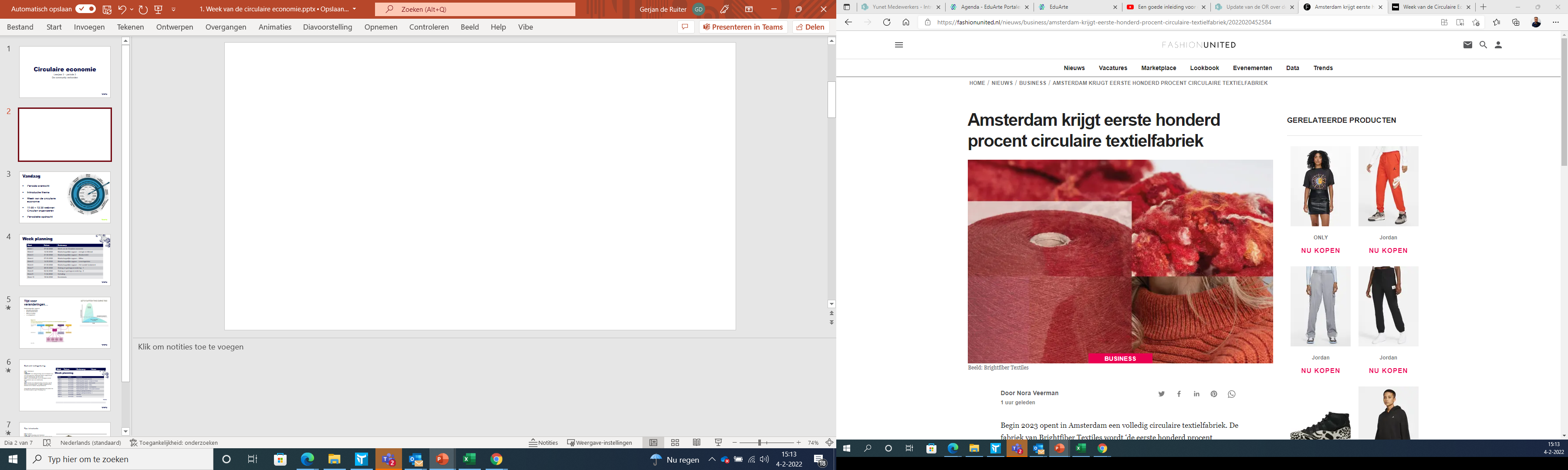 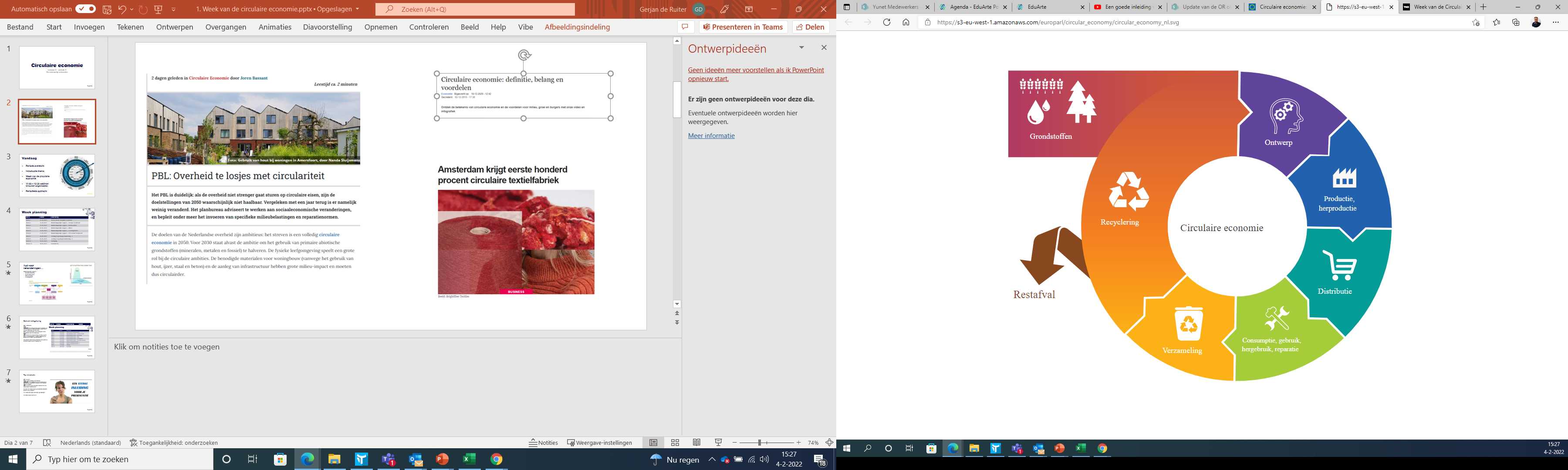 Vandaag
Periode overzicht 
Introductie thema
Brainstorm challenge
11:00 – 12:30 Circulair organiseren
Brainstorm challenge
Periodieke opdracht
Week planning
Tijd voor veranderingen…
Maatschappelijke opgaves
Klimaatverandering
Biodiversiteitverlies
Milieuvervuiling
Leveringsrisico
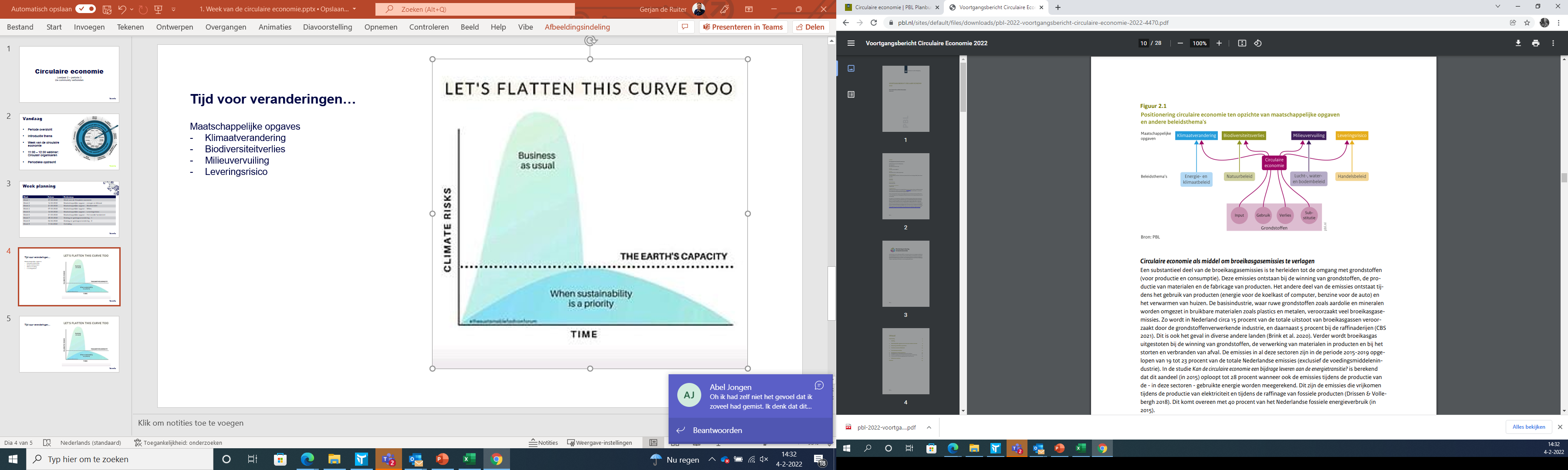 [Speaker Notes: Input, gebruik, verlies en subsitutie

Subsitutie betekend het vervangen van]
Maatschappelijke thema’s
Energie en klimaat & milieuvervuiling
Maatschappelijke problemen of vraagstukken zijn ongewenste situaties in de samenleving waarbij een grote groep mensen en de overheid bij betrokken is.
Twee uitdagingen; test afval en de energietransitie
[Speaker Notes: Een maatschappelijk probleem of maatschappelijk vraagstuk is een ongewenste situatie in de samenleving waarbij de overheid betrokken is. Ook moet een relatief grote groep mensen in de samenleving last hebben van het probleem of erbij betrokken zijn.


Energie en klimaat en milieuvervuiling]
Circulair organiseren: hoe pak je dat aan?
11.00 – 12.30
Maatschappelijke thema’s
Energie en klimaat & milieuvervuiling
Maatschappelijke problemen of vraagstukken zijn ongewenste situaties in de samenleving waarbij een grote groep mensen en de overheid bij betrokken is.
Twee uitdagingen; test afval en de energietransitie
[Speaker Notes: Een maatschappelijk probleem of maatschappelijk vraagstuk is een ongewenste situatie in de samenleving waarbij de overheid betrokken is. Ook moet een relatief grote groep mensen in de samenleving last hebben van het probleem of erbij betrokken zijn.


Energie en klimaat en milieuvervuiling]
Opdracht college/lezing
Hoe: IndividueelHulp: ..Uitkomst: Een college/lezing van 20 minuten over een zelf gekozen onderwerp dat te maken heeft met het onderwerp van die week. 
Doel: Leren informatie over te brengen en het presenteren van een onderwerp.Tijd: ..Wat: Bereid een college/lezing voor die je geeft aan je medestudenten. Je krijg feedback op de inhoud en de manier van presenteren.

Zorg dat het onderwerp geïntroduceerd wordt, maak het interessant en geef ervaring mee. 

Zorg dat je publiek er iets van kan leren
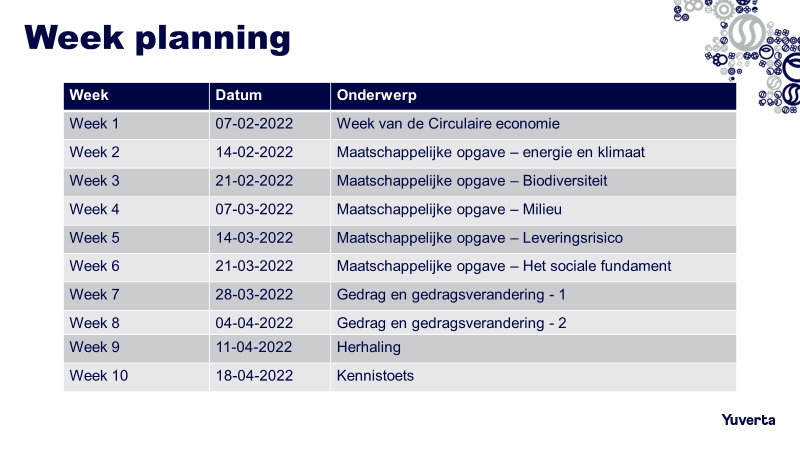 Tips introductie
Hoe: in duo’sHulp: Eigen ervaring en/of internetUitkomst: Toffe manieren om een onderwerp te introduceren, aandacht te trekken en te houden.Tijd: 10 minutenWat: Ga samen op zoek naar manieren om een onderwerp te introduceren. 

Op wat voor manier kan je gemakkelijk aandacht trekken van je publiek? 

Hoe onthouden jullie informatie gemakkelijk?

Hoe blijven jullie bij de les?